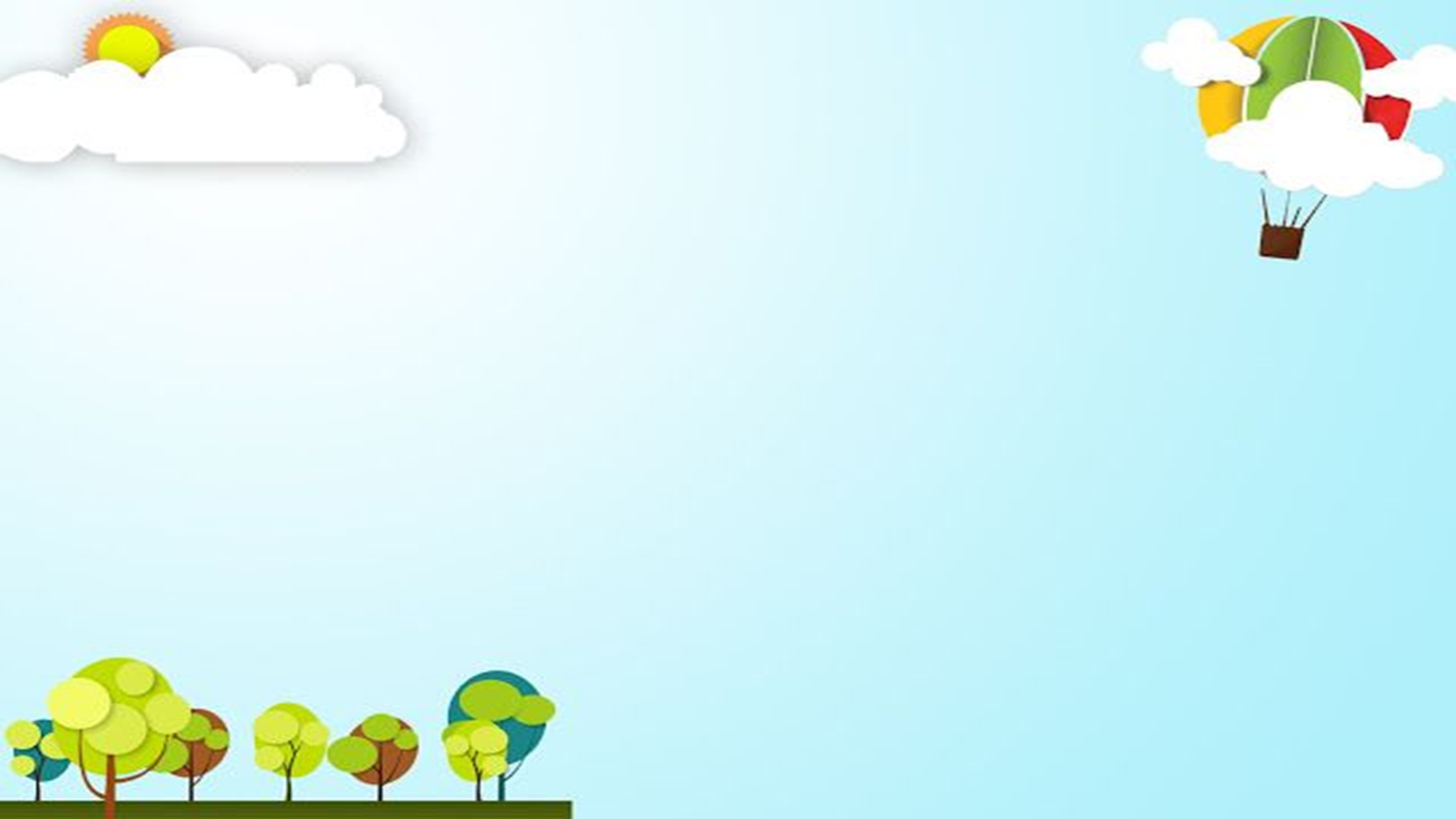 Chào mừng các em học sinh
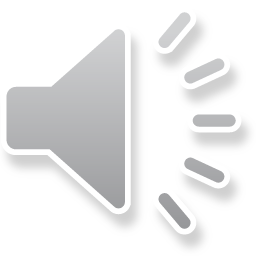 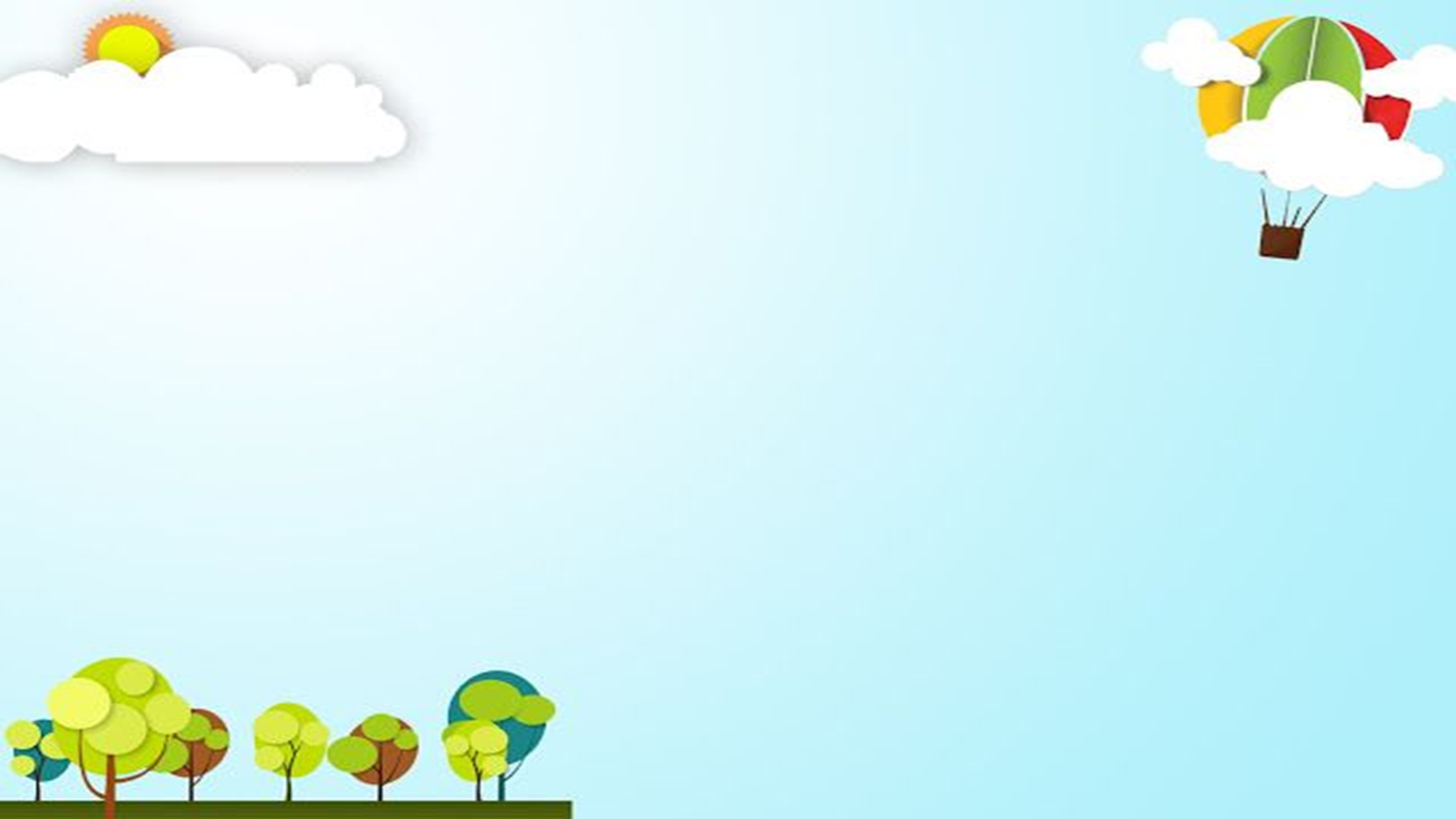 Chào mừng các con đến với tiết học toán
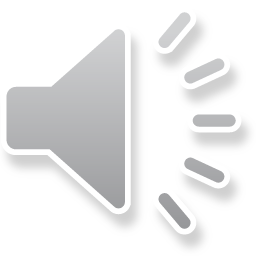 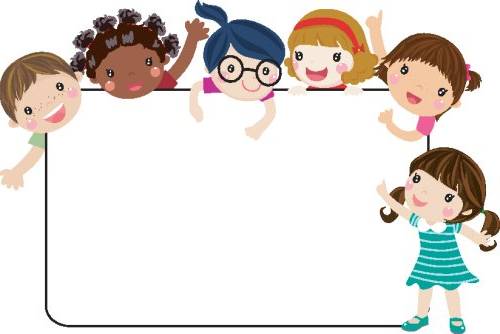 Bài 3
Nhiều hơn, ít hơn, bằng nhau
( tiết 1+2)
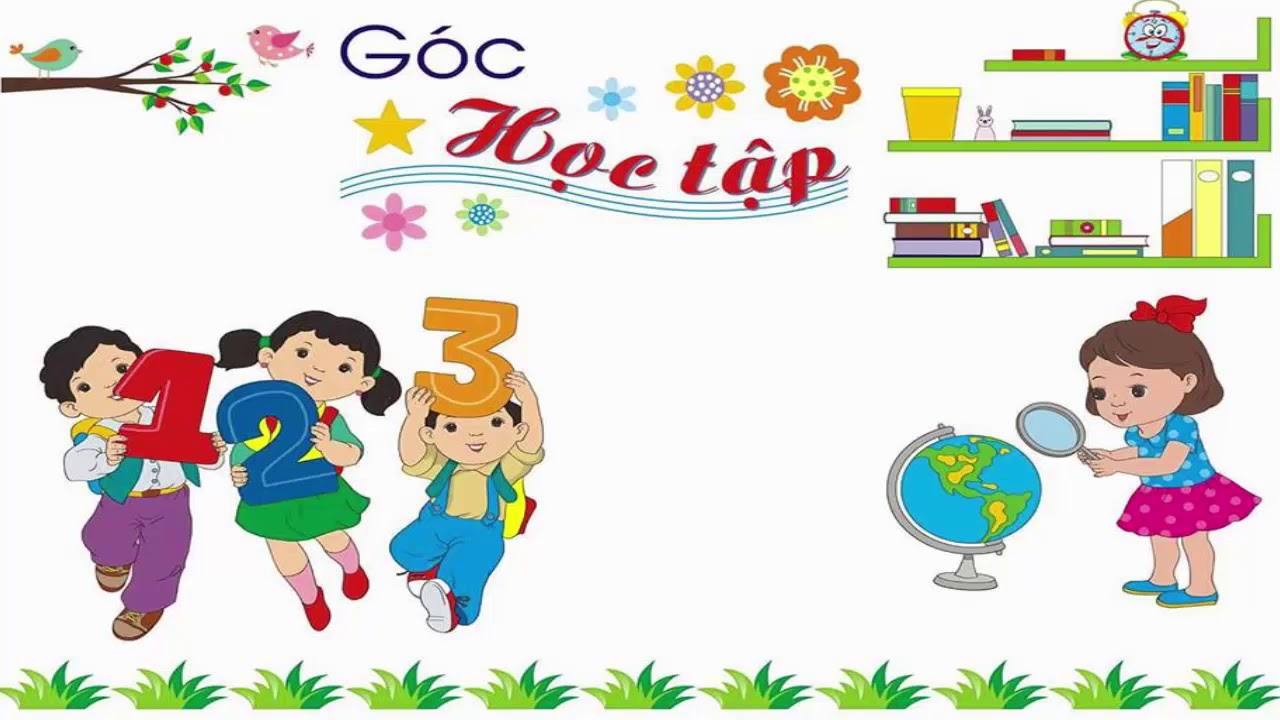 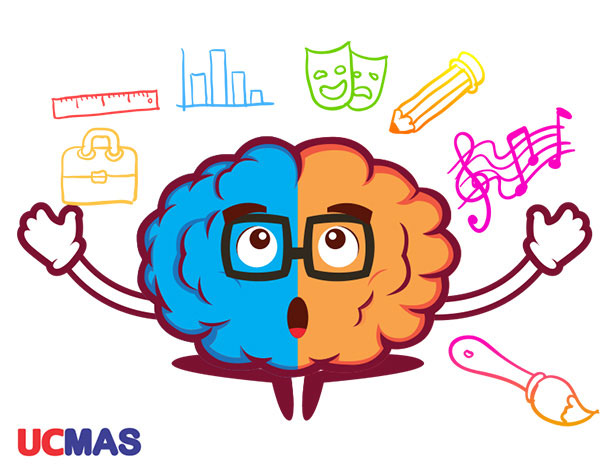 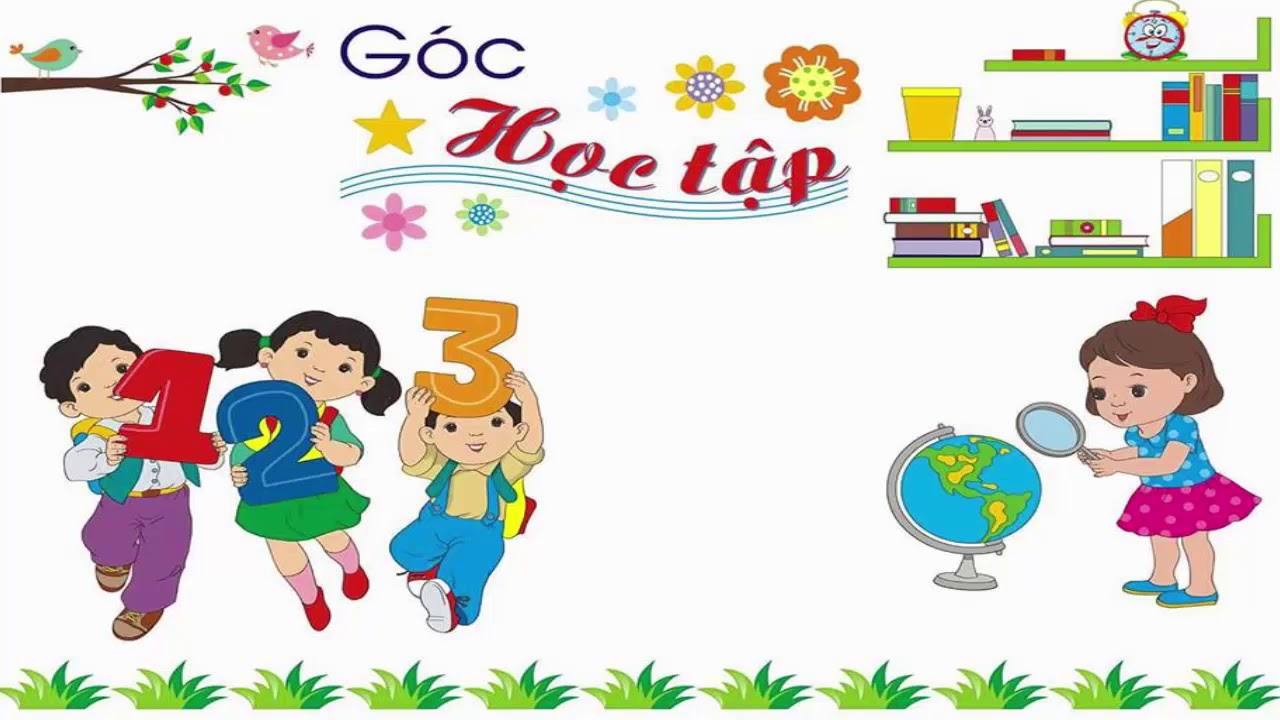 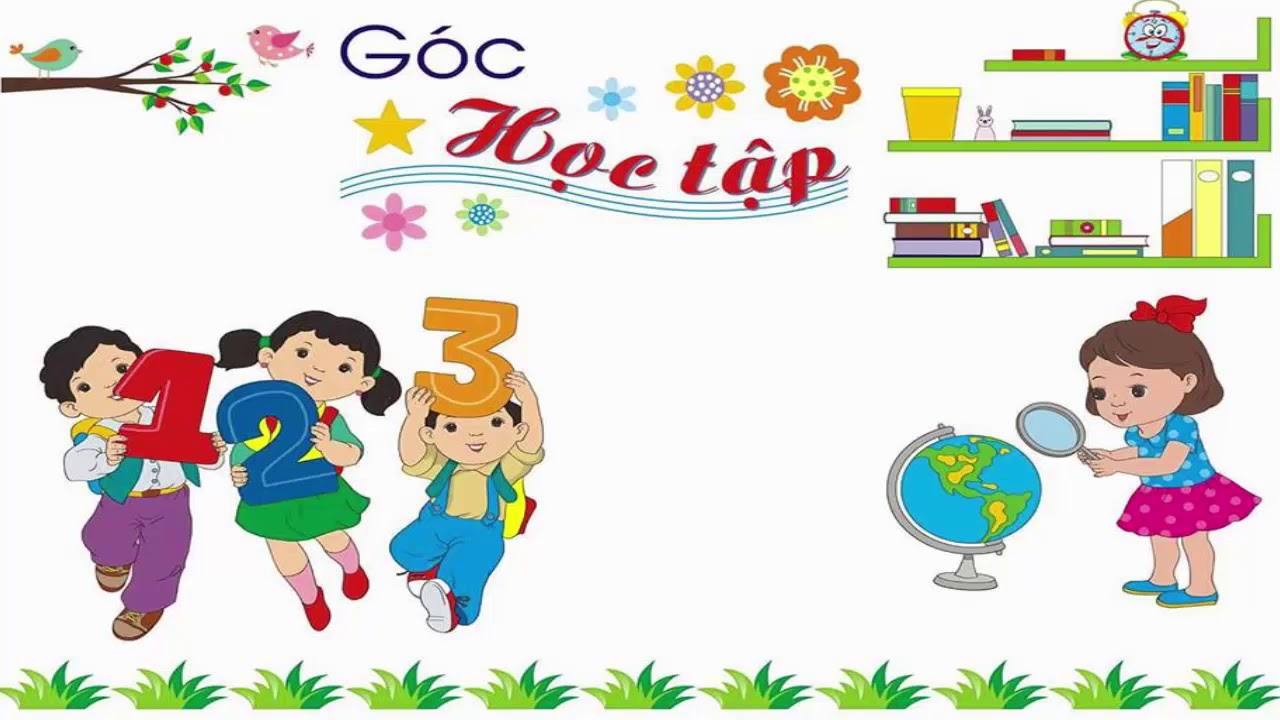 KHỞI ĐỘNG
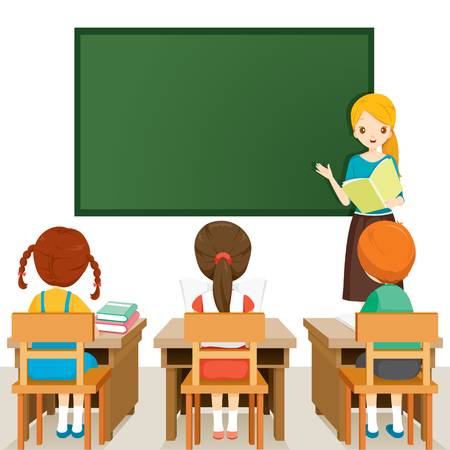 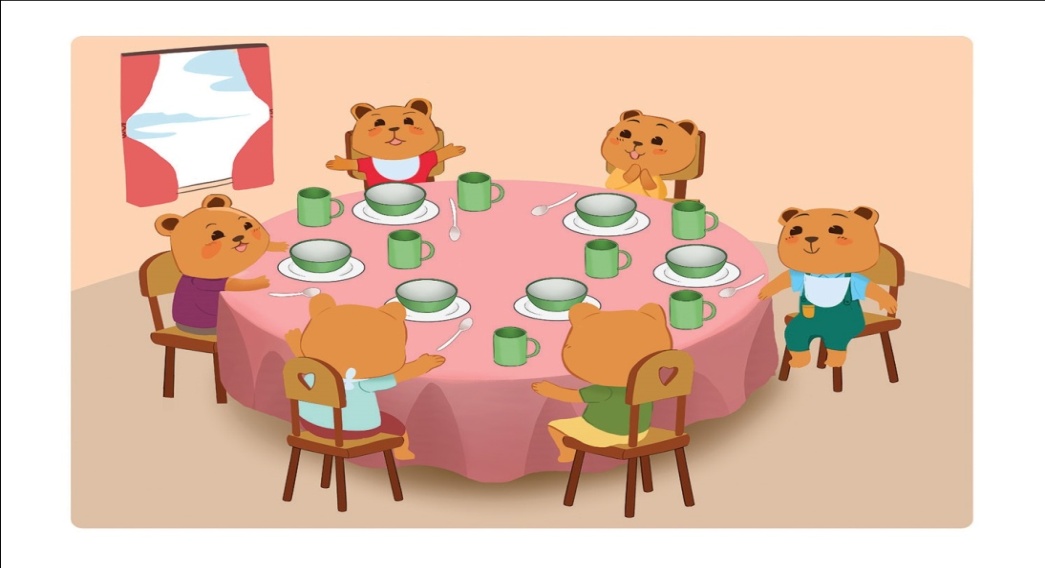 Quan sát tranh, chia sẻ  nhóm đôi về bức tranh.
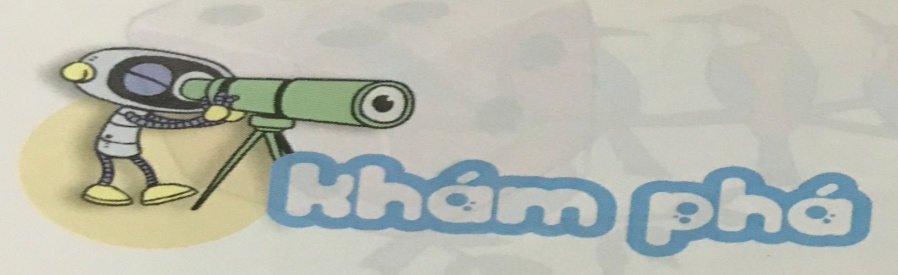 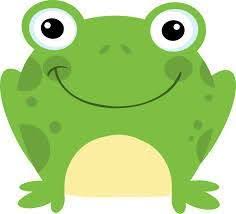 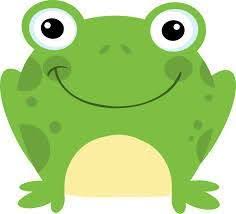 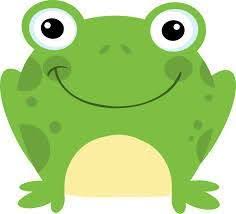 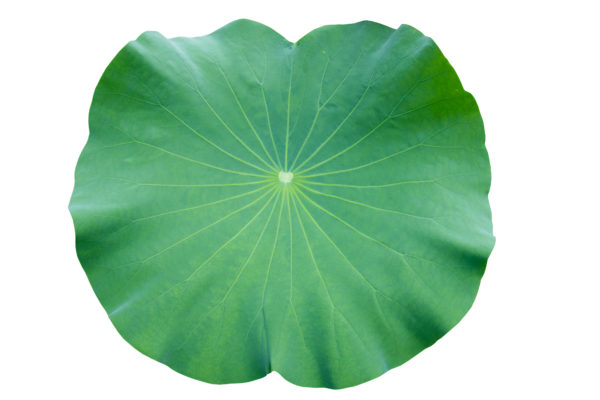 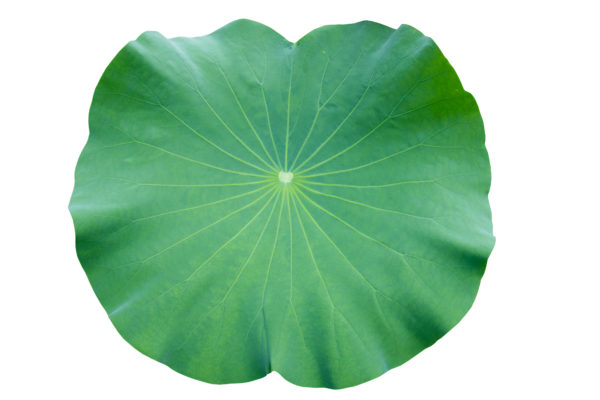 Số ếch nhiều hơn số lá.
Số lá ít hơn số ếch
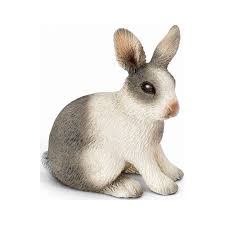 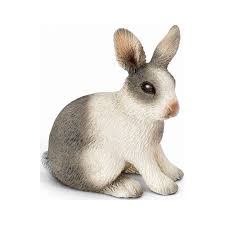 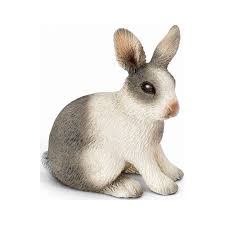 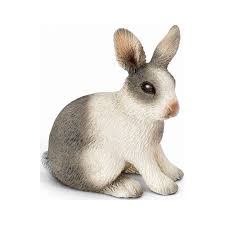 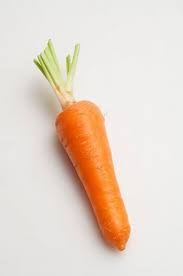 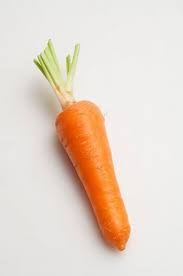 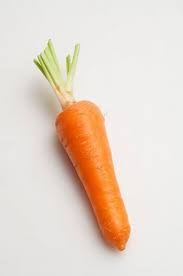 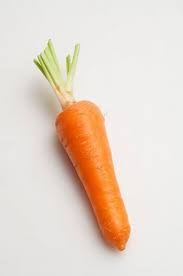 Số thỏ bằng số cà rốt
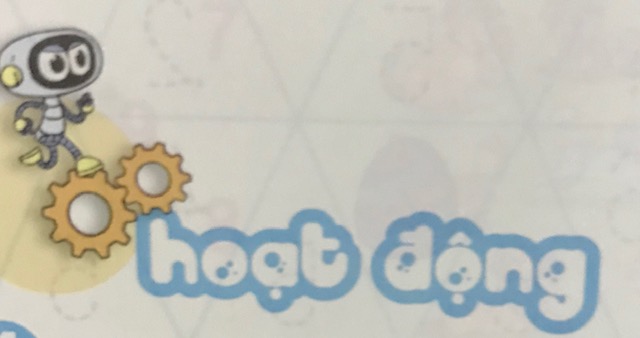 1
Số bướm nhiều hơn hay số hoa nhiều hơn?
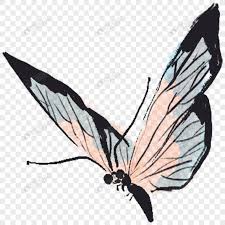 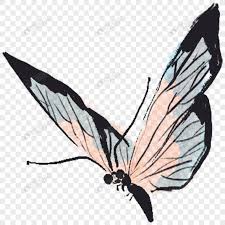 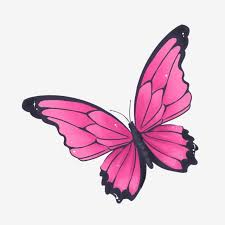 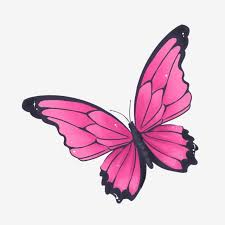 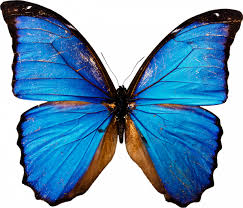 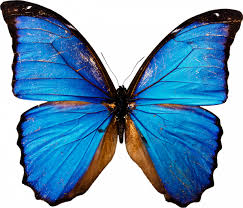 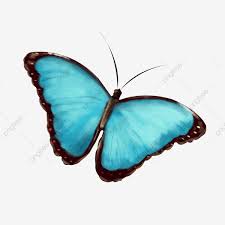 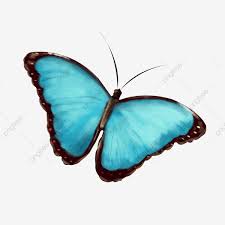 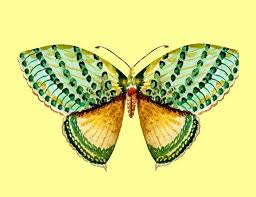 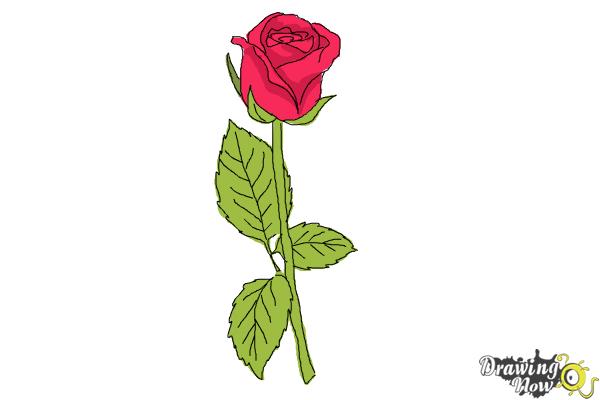 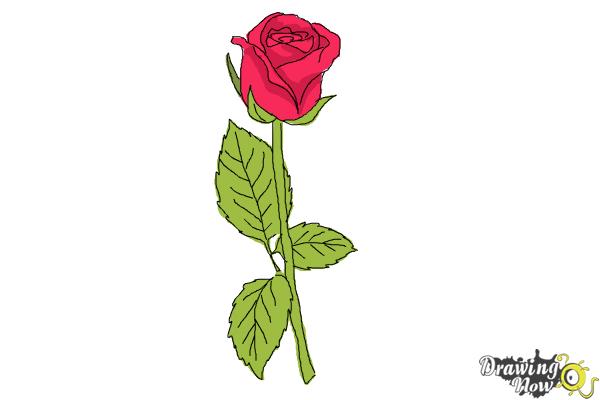 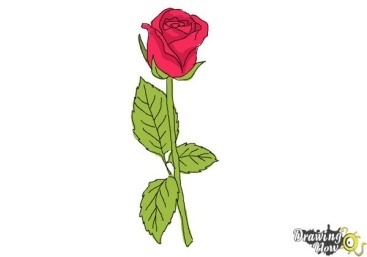 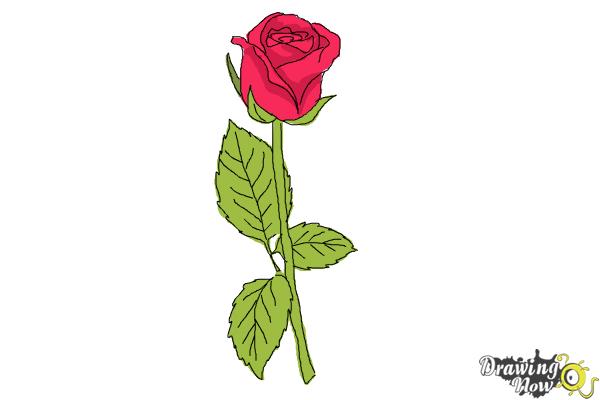 Số bướm nhiều hơn số hoa
2
Câu nào đúng?
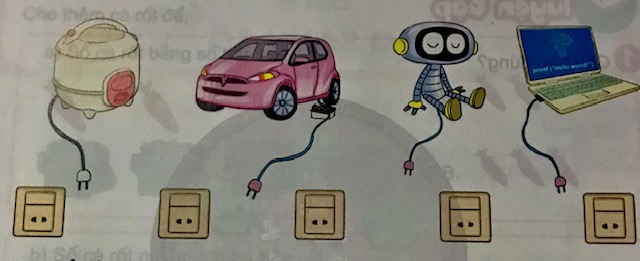 a)
a)    Số ổ cắm nhiều hơn số đồ vật?
b) Số đồ vật nhiều hơn số ổ cắm?
3
Câu nào đúng?
a)
a) Số chim nhiều hơn số cá?
b) Số chim bằng số cá?
c) Số cá ít hơn số mèo?
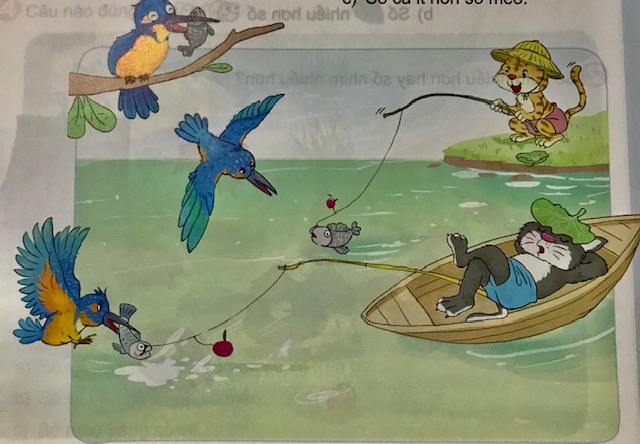 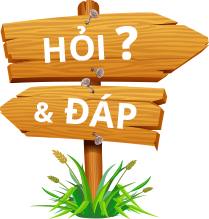 1. So sánh số cửa sổ và số cửa ra vào.
2.So sánh số bạn trai và số bạn gái trong tổ.
3. So sánh số cái bàn và số cái ghế trong lớp
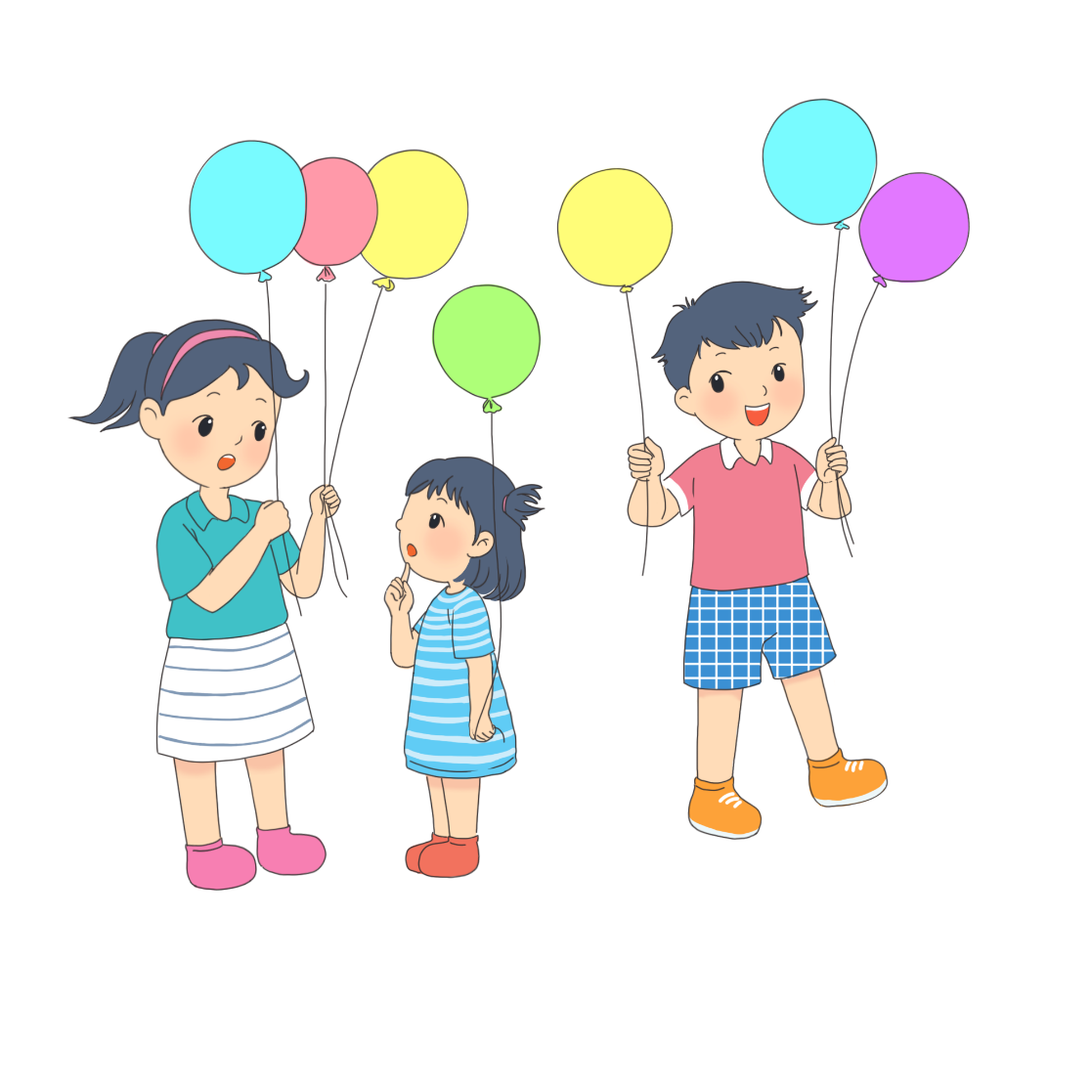 Bài 3: Nhiều hơn, ít hơn, bằng nhau
Tiết 2
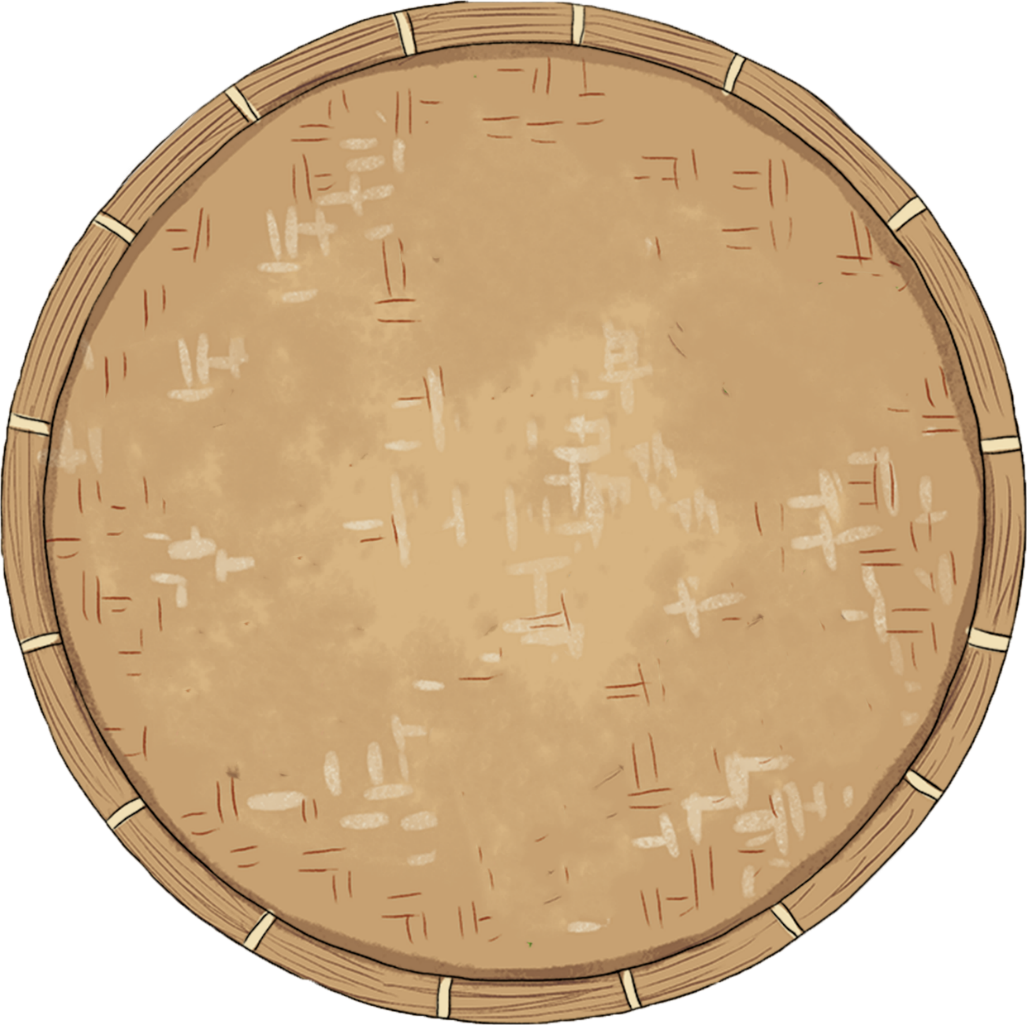 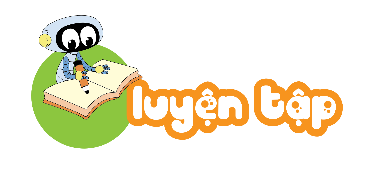 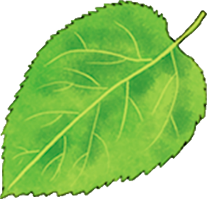 1. Chọn đáp án đúng.
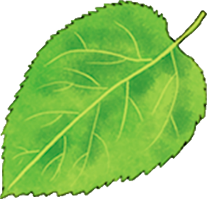 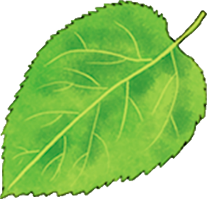 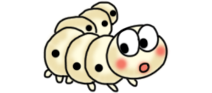 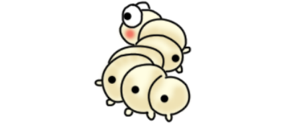 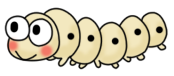 A.
Số tằm nhiều hơn số lá.
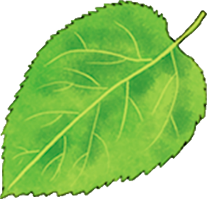 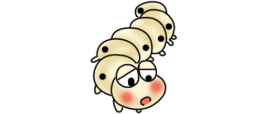 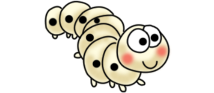 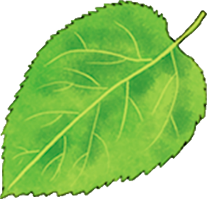 B.
Số lá nhiều hơn số tằm.
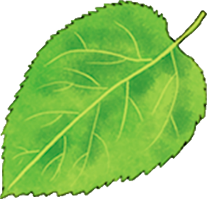 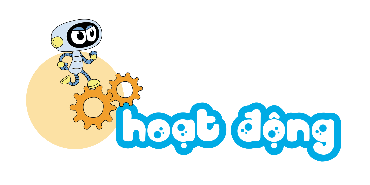 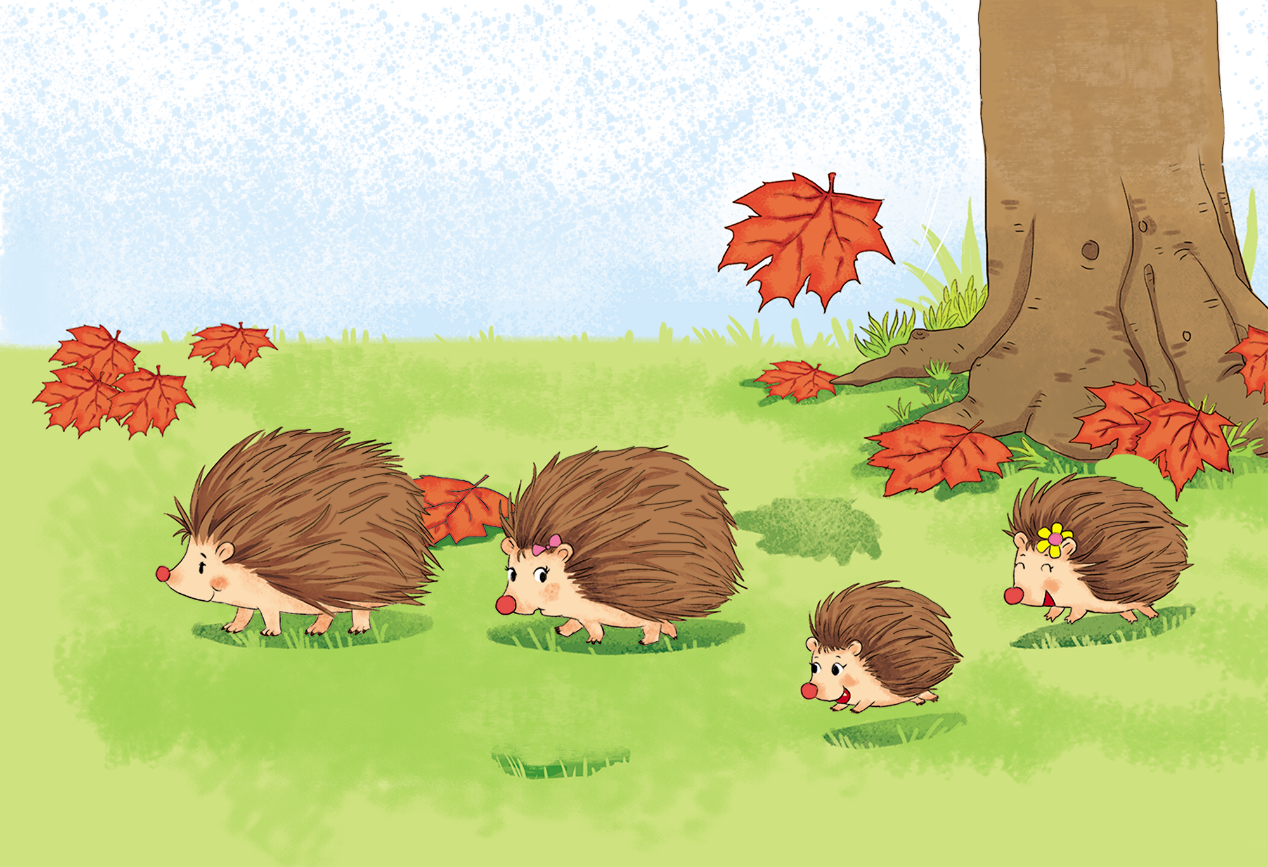 2. Chọn đáp án đúng.
A.
Số nấm nhiều hơn số nhím.
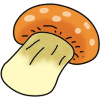 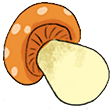 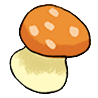 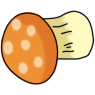 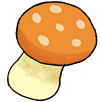 B.
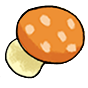 Số nấm ít hơn số nhím.
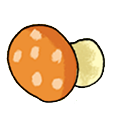 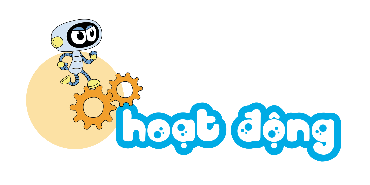 3. Chọn đáp án đúng. 
Cho thêm cà rốt để số cà rốt bằng số bắp cải.
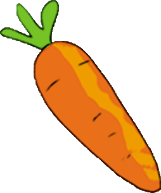 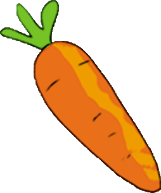 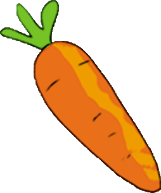 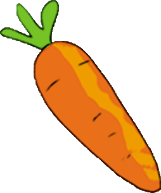 A.
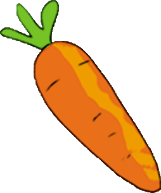 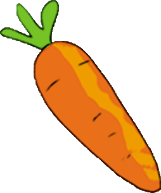 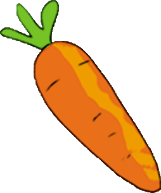 B.
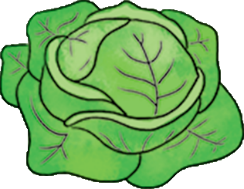 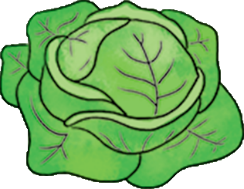 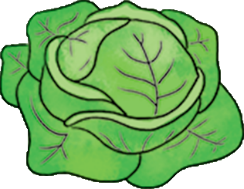 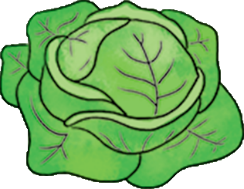 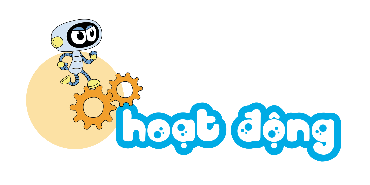 3. Chọn đáp án đúng.
Cho thêm cà rốt để số cà rốt nhiều hơn số bắp cải.
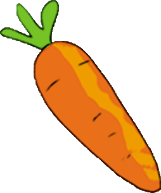 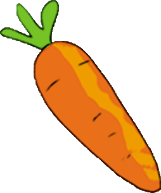 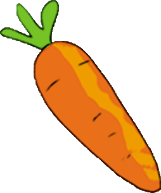 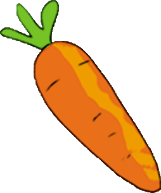 A.
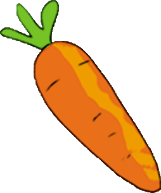 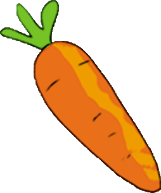 B.
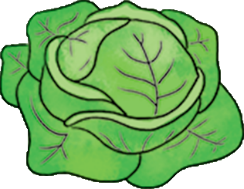 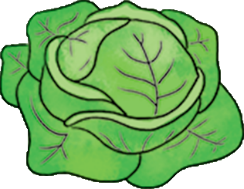 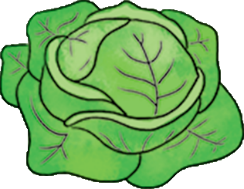 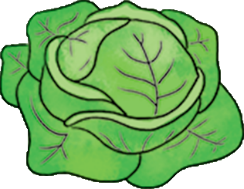 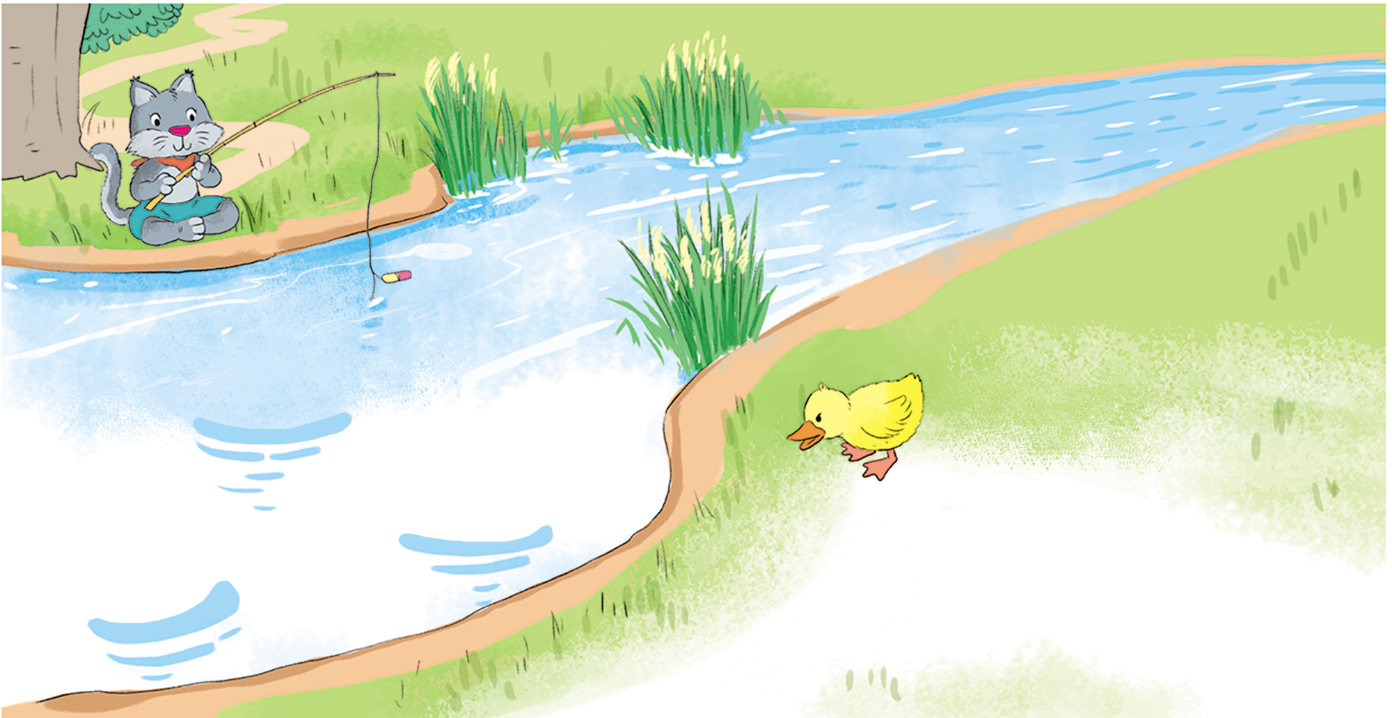 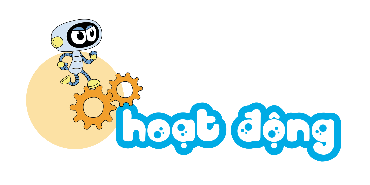 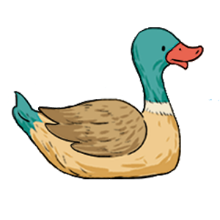 4. Chọn đáp án đúng.
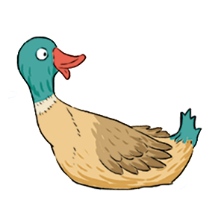 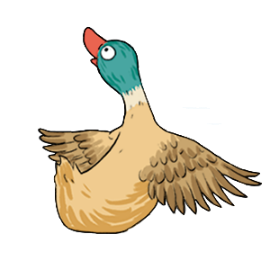 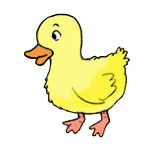 A.
Số vịt dưới nước nhiều hơn số vịt trên bờ.
B.
Số vịt trên bờ ít hơn số mèo.
C.
Số mèo bằng số vịt.
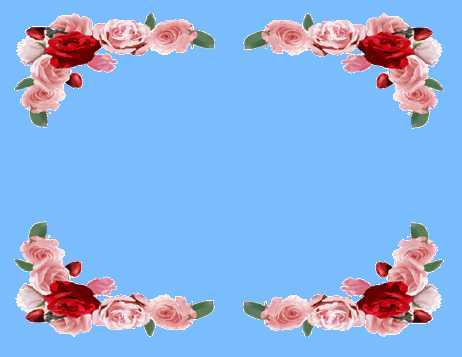 Cuûng coá, daën doø
Xem lại bài 3: Nhiều hơn, ít hơn, bằng nhau SGK tr 20 đến 23
Làm bài tập toán Bài 3 trang đến trang 19.